Электронные  дидактические  материалы к уроку
литературы на тему «К. Г. Паустовский «Теплый хлеб»  для учащихся 5-х классов
Выполнила:
Белоусенко Н. В. 
учитель  ГБОУ лицея  № 410
Санкт- Петербург
2014
Константин Георгиевич Паустовский
Цели урока:
показать особенности изображения     	героев в литературной сказке,
 выявить элементы сказки в
	произведении,
 обсудить нравственные проблемы.
Ночью по деревне стоял такой запах тёплого хлеба с румяной коркой, с пригоревшими к донцу капустными листьями, что даже лисицы вылезли из нор, сидели на снегу, дрожали и тихонько скулили, соображая, как бы словчиться стащить у людей хоть кусочек этого чудесного хлеба.
ТЁПЛЫЙ, –ая, –ое; тёпел, тепла.
1. нагретый, дающий или содержащий тепло. Тёплый луч солнца. Тёплая комната. Тёплое молоко.
2. не знающий морозов, южный (о климате, местности). Тёплые страны. 
3. хорошо защищающий тело от холода.
 	Тёплая одежда.
4. имеющий отопление. Тёплая дача. 
5. перен. Ласковый, приветливый. Тёплое чувство.   Тёплые слова утешения.
Как вы назвали бы эту сказку Паустовского? Как вы объясните название, которое дал ей автор?
Почему хлеб в конце сказки назван «чудесным»?
- Чем литературная сказка отличается от народной?
- Докажите, что «Теплый хлеб» - это литературная сказка.
Зачин
Реалистический (что, где и когда)
Сказка состоит из 3-х частей
Развитие действия
Сказочные и реальные
Концовка
Сказочная и реалистическая
О каком времени пишет Паустовский?
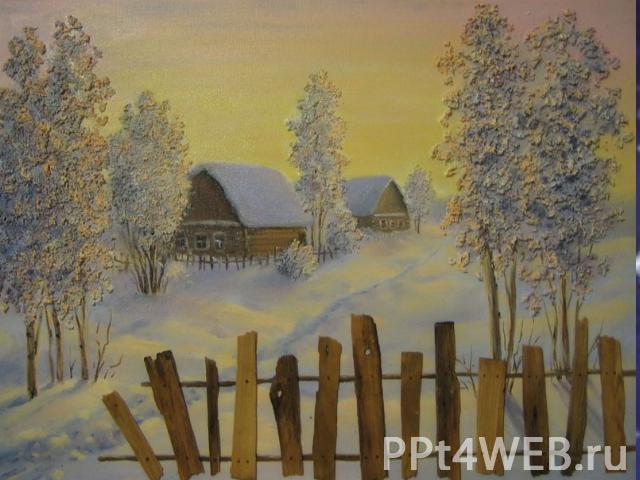 Что можно сказать о характере Фильки, судя по его поступкам? Почему его звали «Ну Тебя»?
Как менялась погода на протяжении происходящих в сказке событий?
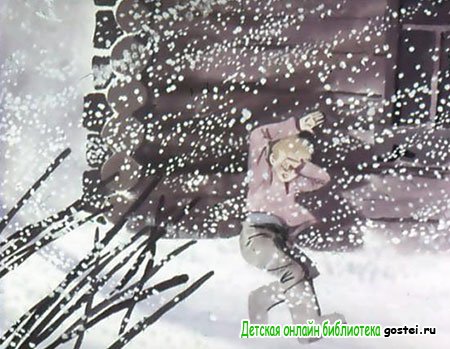 Какую историю рассказала бабка Фильке? Перескажите ее
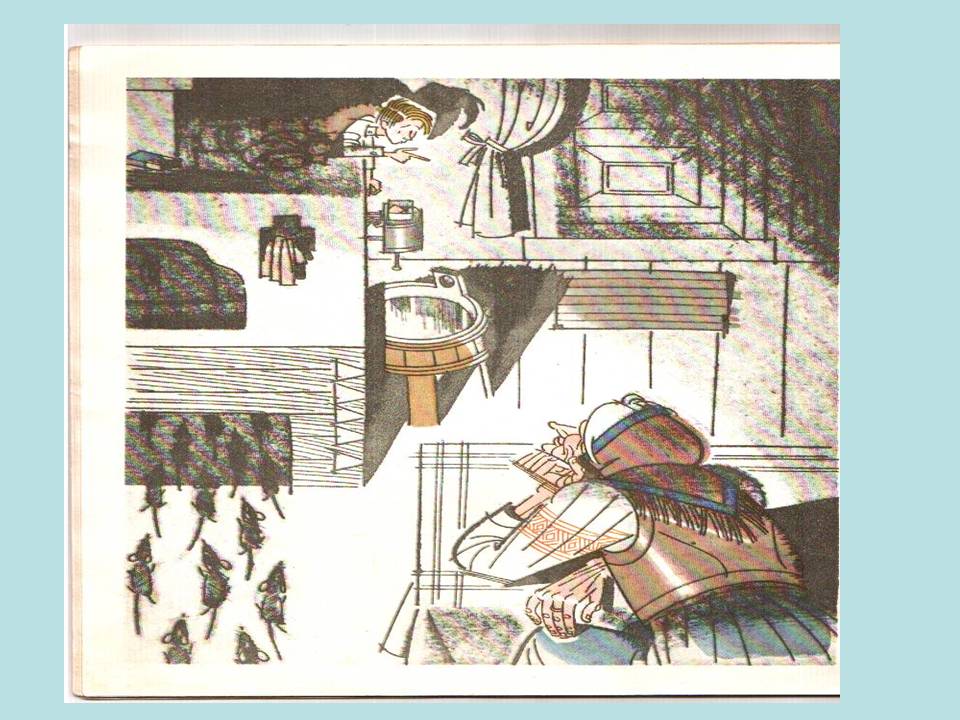 - Как вы понимаете выражение «от охлаждения сердца»?
- Как вы думаете, почему поступок Фильки бабка называет «злодейством»?
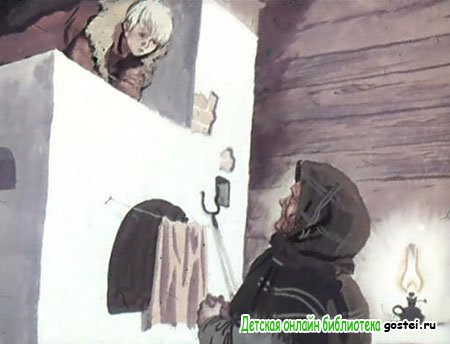 Почему Филька сознался Панкрату в своем поступке?
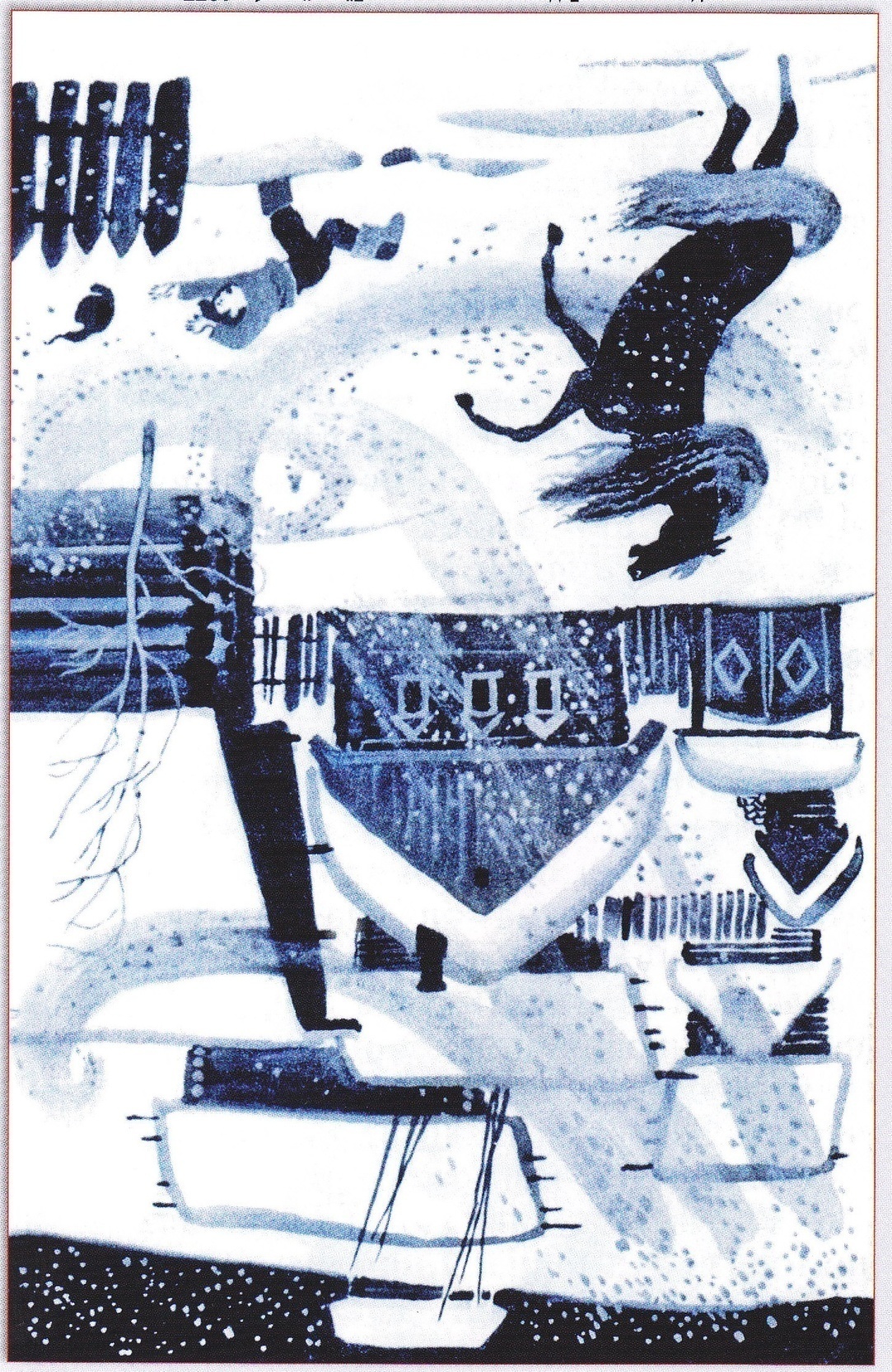 За СОВЕТОМ К пАНКРАТУ
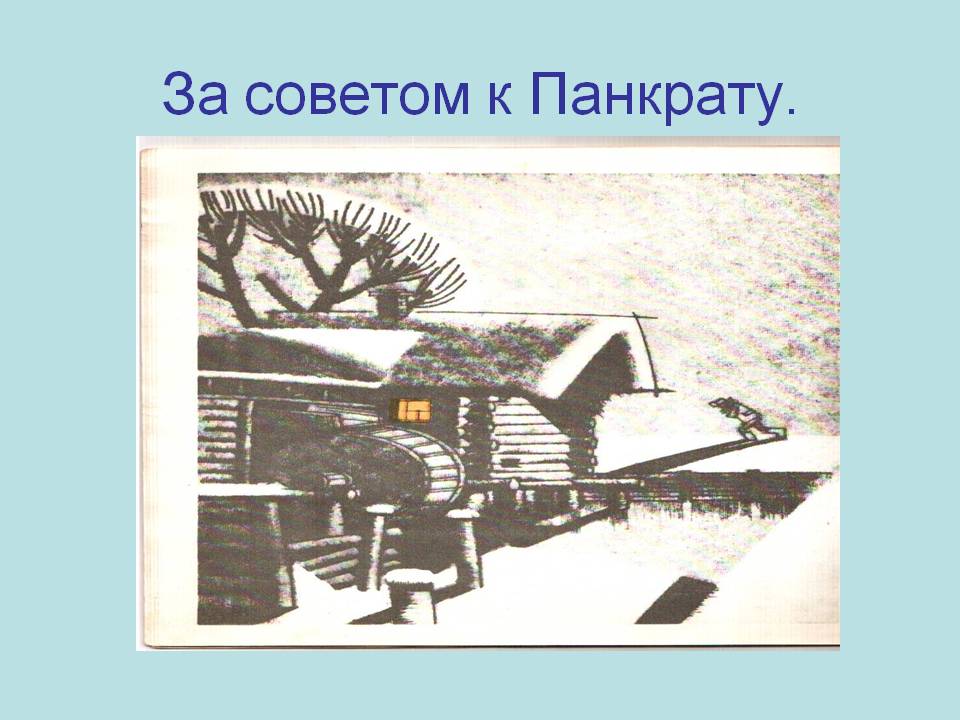 Что придумал Филька, чтобы поправить дело?
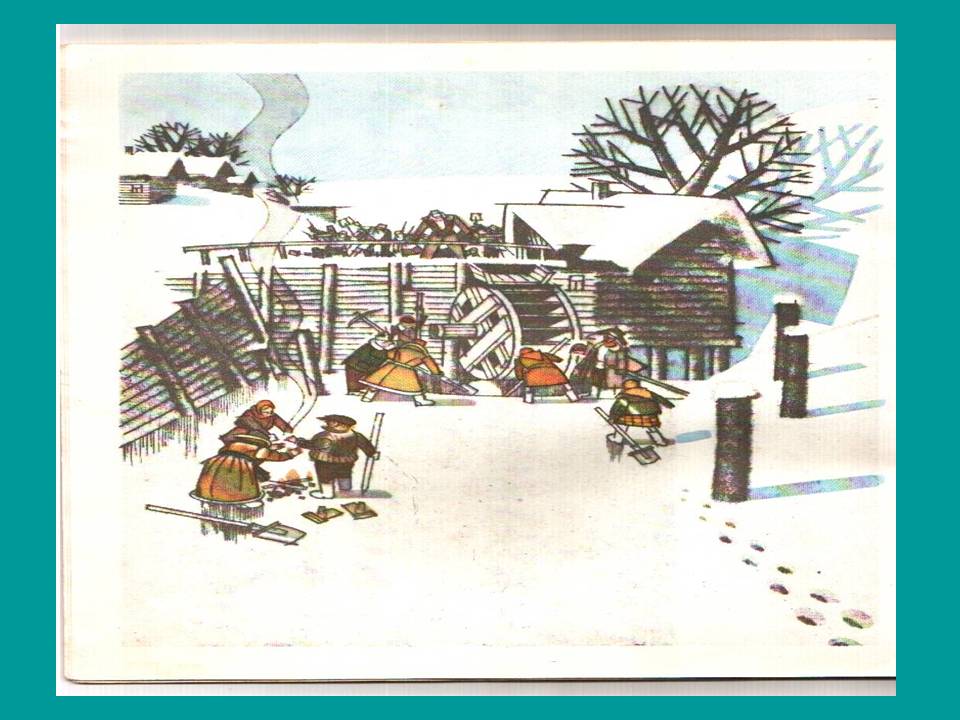 Как Филька помирился с конем?
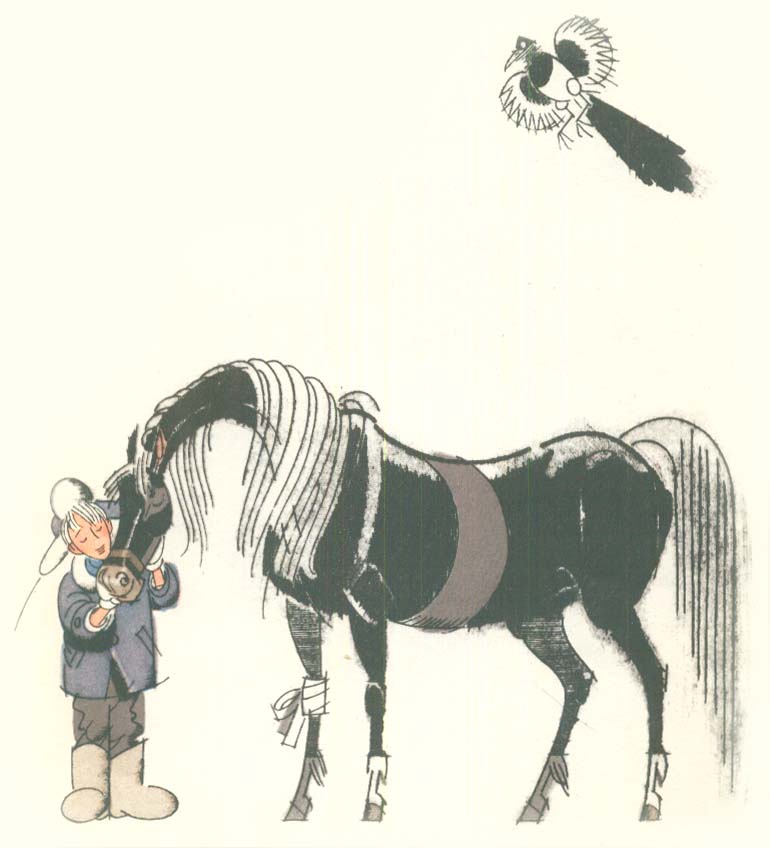 Какие приемы помогают созданию сказочных образов?
«…колючий мороз прошел по деревне. Никто его не видел, но каждый слышал скрип его валенок по твердому снегу, слышал, как мороз, озоруя, стискивал толстые бревна в стенах…»
Метафоры - скрытые сравнения 

Олицетворения - оживления предметов

Эпитет – образное определение
Чему учит сказка?
Совершая зло, человек может погубить не только себя, но и своих близких. Поэтому  надо вовремя  осознать свои дурные поступки и исправить их.
   «Бессмысленным гражданином» называет Панкрат Фильку, потому что гражданин  - это человек, любящий  Родину и заботящийся  о людях. 
   Надо всегда надеяться, что «поправит человек свое злодейство».
О каком хлебе всегда вспоминают жители Ленинграда?
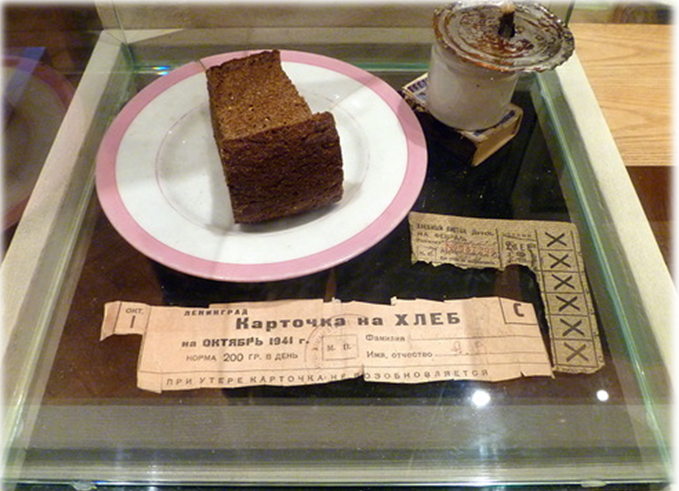 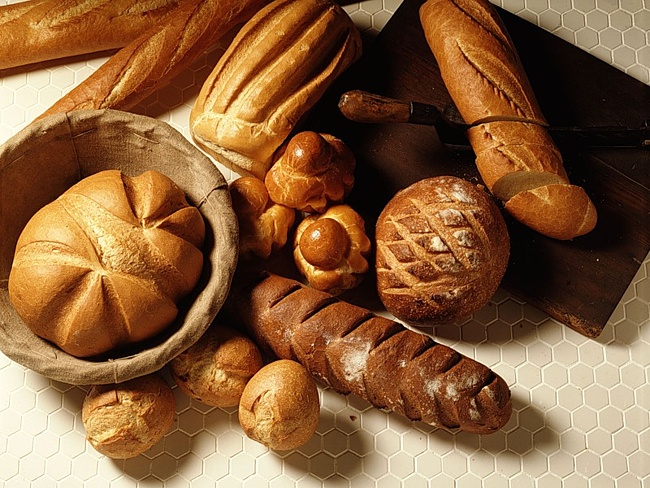 На доброе слово не надо скупиться.
Сказать это слово - что дать напиться.
Со словом обидным нельзя торопиться,
Чтоб завтра себя самого не стыдиться.
Домашнее задание
Написать развернутый ответ на вопрос 
«О чем заставляет задуматься сказка К.Г.Паустовского «Теплый хлеб»?